ODD 1: Pas de pauvreté
Éliminer la pauvreté sous toutes ses formes et partout dans le monde
Cibles: l’éradication de l’extrême pauvreté; la mise en oeuvre de mesures de protection sociales; la garantie d’un accès égal entre les hommes et les femmes aux ressources économiques.
Droits de l’homme concernés:
Droit à un niveau de vie suffisant
[DUDH art.25; ICESCR art.11; CRC art.27]
Droit à la sécurité sociale
[DUDH art.22; ICESCR art.9; CRPD art.28; CRC art.26]
Égalité des droits entre homme et femmes dans la sphére économique
[CEDAW arts.11, 13, 14(2)(g), 15(2), 16(1)]
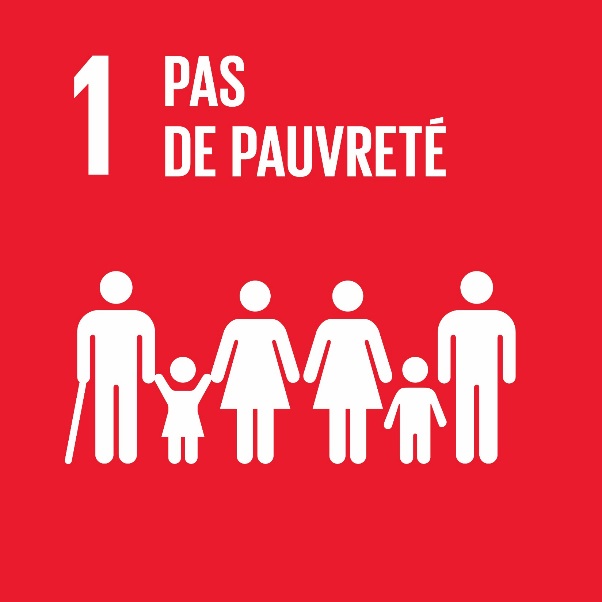 ODD 2: Faim “zero”
Éliminer la faim, assurer la sécurité alimentaire, améliorer la nutrition et promouvoir l’agriculture durable
Cibles: l’éradication de la faim et de la malnutrition; l’amélioration des techniques de production agricole en termes de durabilité et de résilience; la correction des distortions commerciales; la garantie d’un marché de denrées fonctionnel.
Droits de l’homme concernés:
Droit à l’alimentation [DUDH art.25; ICESCR art.11; CRC art.24(2)(c)]
Coopération internationale, incluant la distribution équitable des produits alimentaires mondiaux [DUDH art.28; ICESCR arts.2(1), 11(2)]
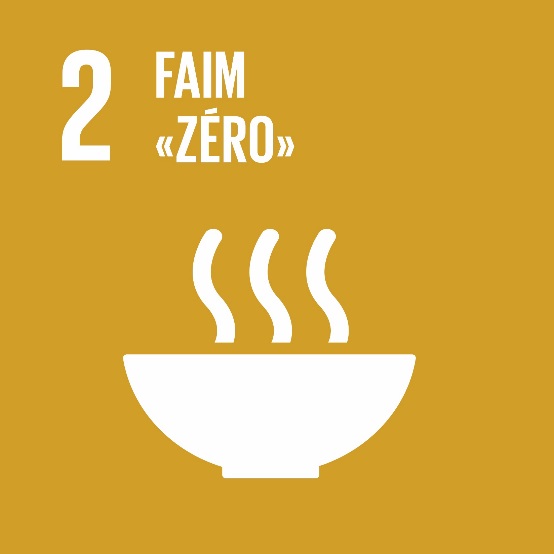 ODD 3: Bonne santé et bien-être
Permettre à tous de vivre en bonne santé et promouvoir le bien-être de tous à tout âge
Cibles: la réduction de la mortalité maternelle; l’élimination des morts évitables des enfants; la fin ou la réduction du SIDA et des autres maladies sexuellement transmissibles; une couverture de santé universelle; les médicaments essentiels à des coûts abordables; une couverture médicale de santé sexuelle et de reproduction; l’accès aux médicamments.
Droits de l’homme concernés:
Droit à la vie [DUDH art.3; ICCPR art.6], particulièrement en ce qui concerne les femmes [CEDAW art.12] et les enfants [CRC art.6]
Droit à la santé [DUDH art.25; ICESCR art.12], particularly of women [CEDAW art.12]; and children [CRC art.24]
Protection spéciale pour les mères et les enfants [ICESCR art.10]
Droit de profiter des avantages du progrès scientifique [DUDH art.27; ICESCR art.15(1)(b)]
Coopération internationale [DUDH art.28, DRtD arts.3-4],        notamment en relation avec le droit à la santé et les droits de l’enfant  [ICESCR art.2(1); CRC art.4]
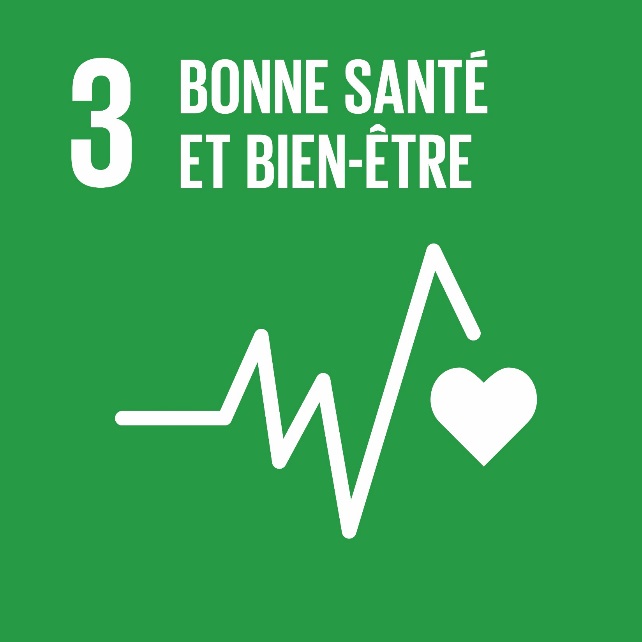 ODD 4: Éducation de qualité
Assurer à tous une éducation équitable, inclusive et de qualité et des possibilités d’apprentissage tout au long de la vie
Cibles: l’accès gratuit, de qualité et universel à l’éducation préscolaire, primaire et secondaire; l’amélioration des compétences professionnelles; l’égalité d’accès à l’éducation; le développement des infrastructures scolaires, des bourses et des formations des professeurs.
Droits de l’homme concernés:
Droit à l’éducation [DUDH art.26; ICESCR art.13], particulièrement en ce qui concerne les enfants [CRC arts.28, 29];
Personnes handicapées [CRC art.23(3), CRPD art.24] et peuples indigènes [UNDRIP art.14]
Égalité des droits pour les femmes et les filles dans le domaine de l’éducation [CEDAW art.10]
Droit au travail, incluant l’orientation et la formation techniques et professionnelles [ICESCR art.6]
Coopération internationals [DUDH art.28; DRtD arts.3-4], particulièrement en ce qui concerne les enfants [CRC arts.23(4), 28(3)], les personnes handicapées [CRPD art.32] et les peuples indigènes [UNDRIP art.39]
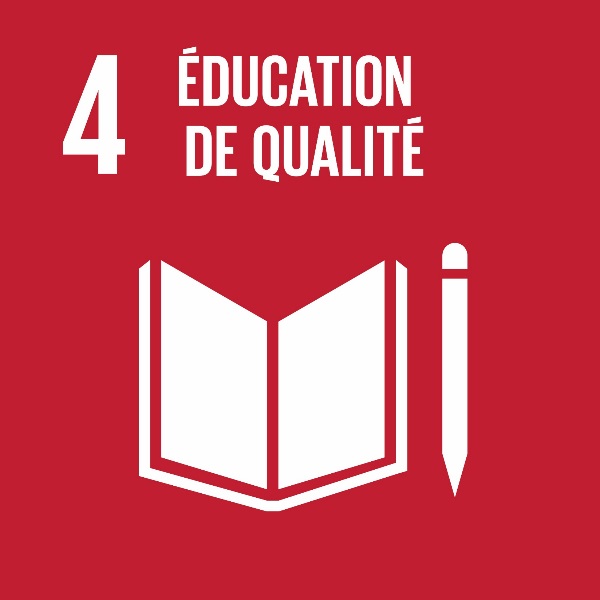 ODD 5: Égalité entre les sexes
Parvenir à l’égalité des sexes et autonomiser toutes les femmes et les filles
Cibles: l’élimination de la discrimination et de la violence envers les femmes et les filles; la valorisation de la garde des enfants non rémunérée et des travaux ménagers; la pleine participation des femmes dans toutes les sphères de la vie; l’accès aux soins de santé en lien avec la reproduction; l’égalité d’accès entre les hommes et les femmes aux ressources économiques.
Droits de l’homme concernés:
Élimination de toutes les formes de discrimination envers les femmes [CEDAW arts.1-5] et les filles [CRC art.2], particulièrement dans la législation, le vie publique et politique [CEDAW art.7], la vie économique et sociale [CEDAW arts.11, 13] et la sphère familiale [CEDAW art.16]
Droit de décider du nombre d’enfant et de l’éccard entre les accouchements [CEDAW arts.12, 16(1)(e); CRC art.24(2)(f)]
Protéction spéciale pour les mères et les enfants [ICESCR art.10]
Élimination de la violence envers les femmes et les enfants [CEDAW arts.1- 6; CEVAW arts.1-4; CRC arts.24(3), 35]
Droit à des conditions de travail justes et favorables [ICESCR art.7; CEDAW art.11]
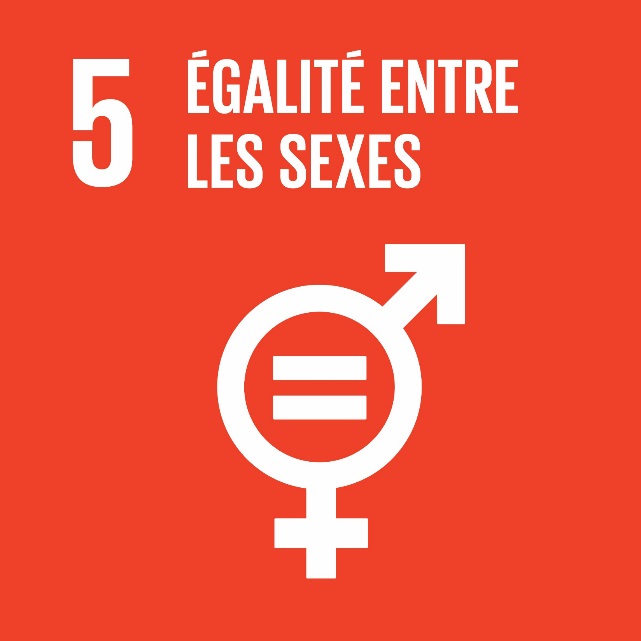 ODD 6: Eau propre et assainissement
Garantir l’accès de tous à des services d’alimentation en eau et d’assainissement gérés de façon durable
Cibles: l’accès universel et équitable à de l’eau potable, à l’assainissement et à l’hygiene pour tous; la reduction de la pollution; une meilleure efficience de l’utilisation de l’eau; la promotion d’une gestion participative de l’eau et de l’assainissement.
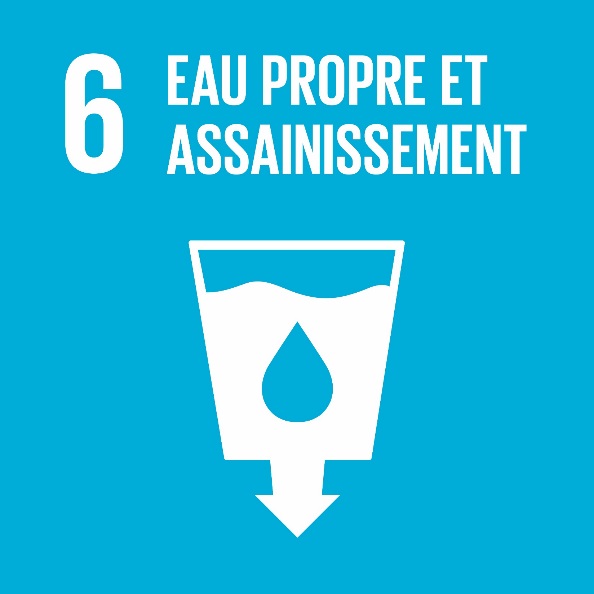 Droits de l’homme concernés:
Droit à l’eau potable et à l’assainissement [ICESCR art.11]
Droit à la santé [DUDH art.25; ICESCR art.12]
Égalité d’accès à l’eau et à l’assainissement en milieu rural pour les femmes [CEDAW art.14(2)(h)]
ODD 7: Énergie propre et d’un coût abordable
Garantir l’accès de tous à des services énergétiques fiables, durables et modernes, à un coût abordable
Cible: l’accès universel à des services d’énergie moderne et durable et à un coût abordable.
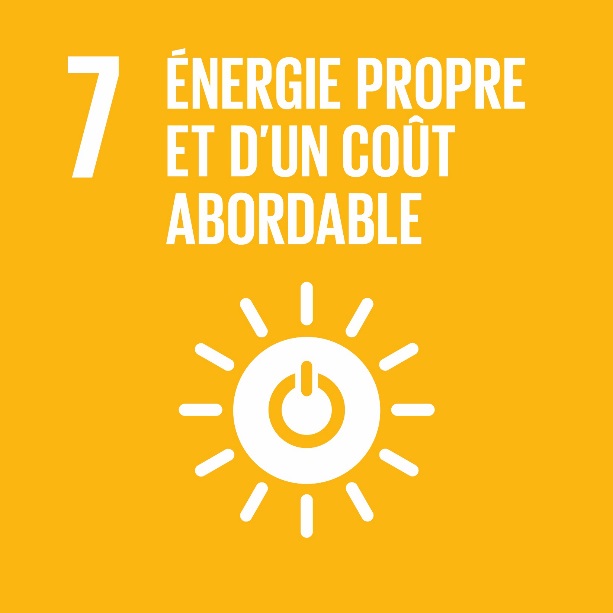 Droits de l’homme concernés:
Droit à un niveau de vie suffisant [DUDH art.25; ICESCR art.11]
Droit de profiter des avantages du progrès scientifique [DUDH art.27; ICESCR art.15(1)(b)]
ODD 8: Travail décent et croissance économique
Promouvoir une croissance économique soutenue, partagée et durable, le plein emploi productif et un travail décent pour tous
Cibles: promouvoir une croissance économique durable; l’amélioration et l’efficacité des ressources de production et de consommation; le plein emploi productif et un travail décent pour tous; l’élimination du travail forcé, du travail des enfants et du trafic; la protection des droits du travail incluant les travailleurs migrants;  l’amélioration de l’accès au service de financement.
Droits de l’homme concernés:
Droit à des conditions de travail justes et favorables [DUDH art.23; ICESCR arts.6, 7, 10; CRPD art.27; Conventions fondamentales de l’OIT et Déclaration de l’OIT relative aux principes et droits fondamentaux au travail]
Interdiction de l’esclavage, du travail forcé et de la traite d’être humain [DUDH art.4; ICCPR art.8; CEDAW art.6; CRC arts.34-36]
Égalité des droits au travail pour les femmes [CEDAW art.11; ILO Conventions No.100 and No.111]
Interdiction de travail des enfants [CRC art.32; ILO Convention No.182]
Égalité des droits au travail pour les travailleurs migrants [CMW art.25]
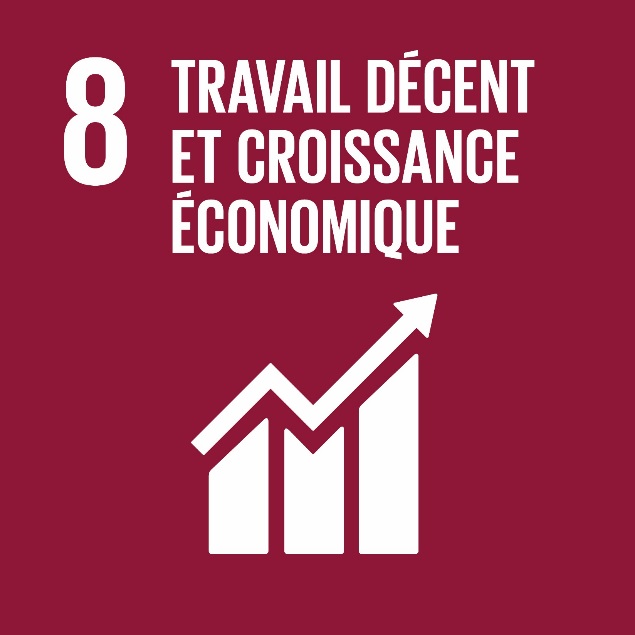 ODD 9: Industrie, innovation et infrastructure
Bâtir des infrastructures résilientes, promouvoir une industrialisation durable qui profite à tous et encourager l’innovation
Cibles: l’accès equitable et à prix raisonnable à des infrastructures de qualité; l’emploi générateur d’industriualisation; l’accès à des services et marchés financiers; le transfert de technologies; l’amélioration d’accès aux TIC.
Droits de l’homme concernés:
Droit de profiter des avantages du progrès scientifique [DUDH art.27; ICESCR art.15(1)(b)]
Droit d’accès à l’information [DUDH art.19; ICCPR art.19(2)]
Droit à un logement convenable, incluant l’accès à la terre et aux ressources naturelles [DUDH art.25; ICESCR art.11]
Égalité des droits pour les femmes en termes de crédits financiers et d’infrastructures en milieu rural [CEDAW art.13(b), art.14(2)]
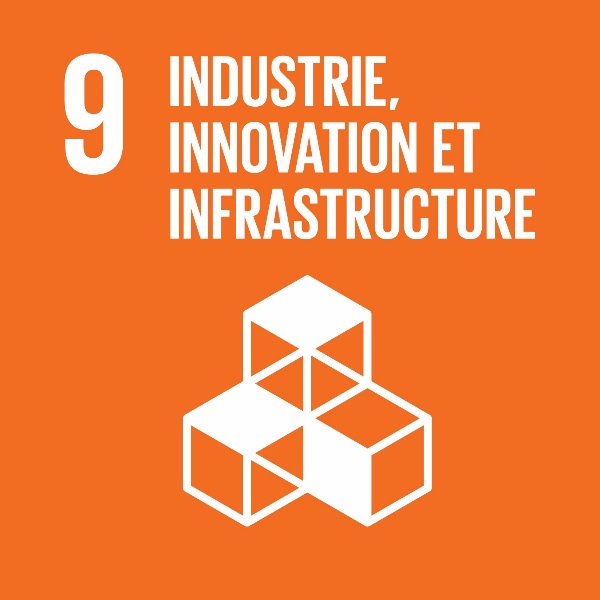 ODD 10: Inégalités réduites
Réduire les inégalités dans les pays et d’un pays à l’autre
Cibles: la croissance des revenus des 40% de la population la plus pauvre; l’intégration sociale, économique et politique de tous; l’égalité des chances; la protection sociale pour tous; la réglementation et la surveillance des institutions et marchés financiers mondiaux; la participation de tous les pays dans les institutions économiques et financières internationales; la bonne gestion de la migration et la baisse des coûts de transaction effectués par les migrants.
Droits de l’homme concernés:
Égalité et non-discrimination [DUDH art.2; ICESCR art.2(2); ICCPR arts.2(1), 26; CERD art.2(2); CEDAW art.2; CRC art.2; CRPD art.5; CMW art.7; DRtD art.8(1)] 
Droit de participer à la vie publique [DUDH art.21; ICCPR art.25; CEDAW art.7; ICERD art.5; CRPD art.29; DRtD art.8(2)]  
Droit à la sécurité sociale [DUDH art.22; ICESCR arts.9-10; CRPD art.28] 
Promotion des conditions pour la migration internationale [CMW art.64]  
Droit pour les migrants de transférer leur salaire et leurs économies [CMW art.47(1)]
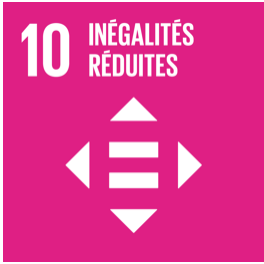 ODD 11: Villes et communautés durables
Faire en sorte que les villes et les établissements humains soient ouverts à tous, sûrs, résilients et durables
Cibles: l’accès de tous à un logement, des services de base, et des transports adéquats; l’amélioration des capacités de planification et de gestion participatives; la protection du patrimoine culturel et naturel mondial; l’augmentation de la résilience aux catastrophes.
Droits de l’homme concernés:
Droit à un logement convenable, incluant l’accès à la terre et aux ressources naturelles [DUDH art.25; ICESCR art.11] 
Droit de participer à la vie culturelle [DUDH art.25; ICESCR art.15; ICERD arts.5, 7; CRPD art.30; CRC art.31] 
Accéssibilité des transports, infrastructures et services, particulièrement pour les personnes handicapées, [CRPD art.9(1)], les enfants [CRC art.23], et les femmes en milieu rural [CEDAW art.14(2)] 
Protection en cas de catastrophes naturelles [CRPD art.11]
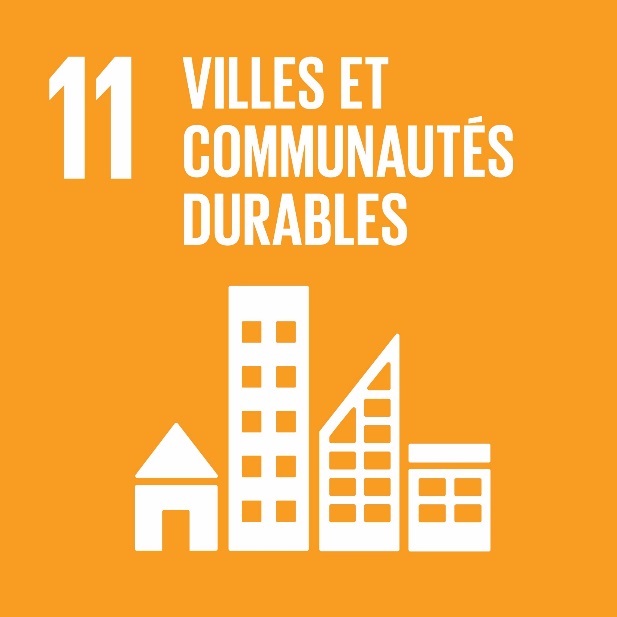 ODD 12: Consommation et production responsables
Établir des modes de consommation et de production durables
Cibles: la gestion durable et l’utilisation rationnelle des ressources naturelles; l’amélioration de la gestion des déchets; la promotion des pratiques durables; l’accès à l’information; le renforcement des capacités pour le développement durable.
Droits de l’homme concernés:
Droit à la santé  incluant le droit à un environnement de sécurité, propre, durable et sain [DUDH art.25(1); ICESCR art.12] 
Droit à l’alimentation, à l’eau potable et à l’assainissement [DUDH art.25(1); ICESCR art.11]
Droit à tous les peuples de disposer librement de leurs ressources naturelles [ICCPR, ICESCR art.1(2)]
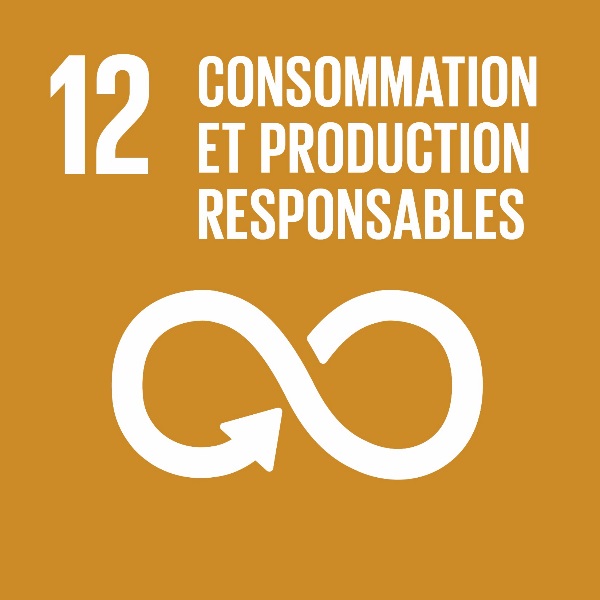 ODD 13: Mesures relatives à la lutte contre les changements climatiques
Prendre d’urgence des mesures pour lutter contre les changements climatiques et leurs répercussions
Cibles: le renforcement de la résilience et des capacités d’adaptation face aux changements climatiques et aux catastrophes naturelles; la mise en oeuvre du Fonds vert pour le climat.
Droits de l’homme concernés:
Droit à la santé, incluant le droit à un environnement sûr, propre, durable et sain  [DUDH art.25(1); ICESCR art.12; CRC art.24; CEDAW art.12; CMW art.28] 
Droit à l’alimentation, l’eau potable et l’assainissement [DUDH art.25(1); ICESCR art.11] 
Droit à tous les peuples de disposer librement de leurs ressources naturelles [ICCPR, ICESCR art.1(2)]
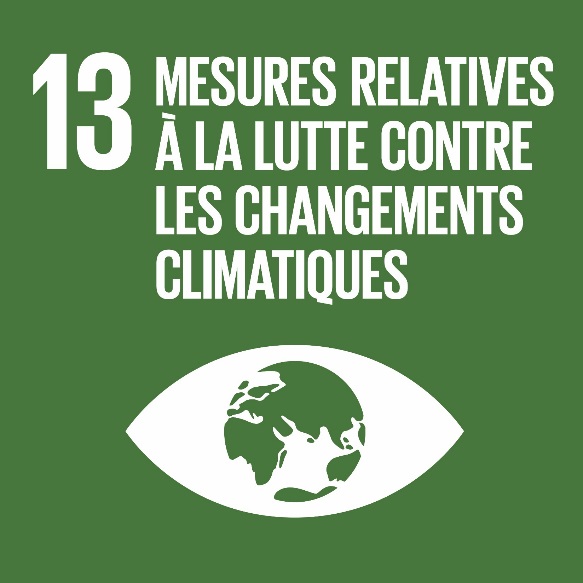 ODD 14: Vie aquatique
Conserver et exploiter de manière durable les oceans, les mers et les ressources marines aux fins du développement durable
Cibles: la réduction de la pollution marine; la protection des écosystèmes marins et côtiers et de la biodiversité marine; la réglementation efficace de la pêche.
Droits de l’homme concernés:
Droit à la santé incluant le droit à un environnement de sécurité, propre, durable et sain  [DUDH art.25(1); ICESCR art.12; CRC art.24; CEDAW art.12; CMW art.28] 
Droit à l’alimentation, à l’eau potable et à l’assainissement [DUDH art.25(1); ICESCR art.11] 
Droit à tous les peuples de disposer librement de leurs ressources naturelles [ICCPR, ICESCR art.1(2)]
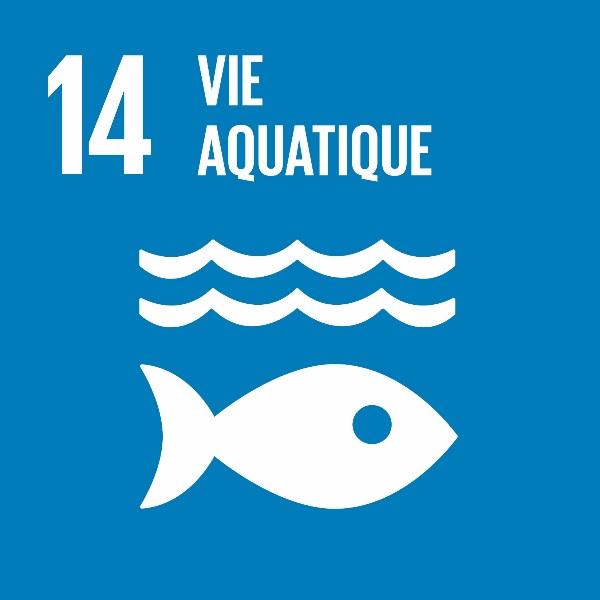 ODD 15: Vie terrestre
Préserver et restaurer les écosystèmes terrestres, en veillant à les exploiter de façon durable, gérer durablement les forêts, lutter contre la désertification, enrayer et inverser le processus de dégradation des terres et mettre fin à l’appauvrissement de la biodiversité.
Cibles: la préservation, la restauration et l’exploitation durable des écosystèmes terrestres et des écosystèmes d’eau douce; la lutte contre la désertification, la destruction de la biodiversité et le braconnage sous toutes ses formes.
Droits de l’homme concernés:
Droit à la santé incluant le droit à un environnement sûr, propre, durable et sain  [DUDH art.25(1); ICESCR art.12; CRC art.24; CEDAW art.12; CMW art.28] 
Droit à l’alimentation, à l’eau potable et à l’assainissement [DUDH art.25(1); ICESCR art.11] 
Droit à tous les peuples de disposer librement de leurs ressources naturelles [ICCPR, ICESCR art.1(2)]
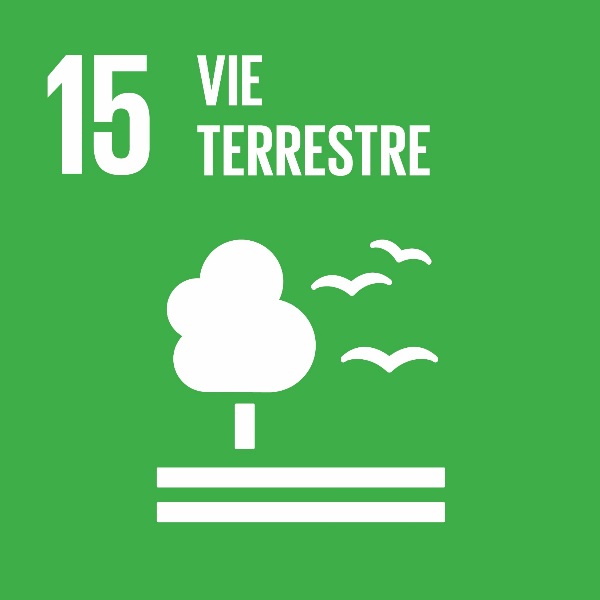 ODD 16: Paix, justice et institutions efficaces
Promouvoir l’avènement de sociétés pacifiques et inclusives aux fins du développement durable, assurer l’accès de tous à la justice et mettre en place, à  tous les niveaux, des institutions efficaces, responsables et ouvertes à tous
Cibles: la réduction nette de toutes les formes de violences; la fin de la maltraitance, l’exploitation et la traite des enfants; la garantie à tous un égal accès à la justice; la réduction des flux financiers illicites, du trafic d’armes, de toutes les formes de criminalité organisée et de la corruption; le développement d’institutions efficaces; la participation dans tous les niveaux de prise de décision; la garantie à tous d’une identité juridique.
Droits de l’homme concernés:
Droit à la vie, à la liberté et à la sécurité de la personne [DUDH art.3; ICCPR arts.6(1), 9(1); ICPED art.1] incluant la sécurité contre la torture [DUDH art.5; ICCPR art.7; CAT art.2; CRC art.37(a)] 
Protection des enfants contre toutes les formes de violence, d’abus ou d’exploitation [CRC arts.19, 37(a)), incluant le trafique (CRC arts.34-36; CRC–OP1)] 
Droit à l’accès à la justice et à un procès equitable [DUDH arts.8, 10; ICCPR arts.2(3), 14-15; CEDAW art.2(c)]
Droit à la reconnaissance juridique [DUDH art.6; ICCPR art.16; CRPD art.12] 
Droit de participer à la vie publique [DUDH art.21; ICCPR art.25] 
Droit d’accès à l’information [DUDH art.19; ICCPR art.19(1)]
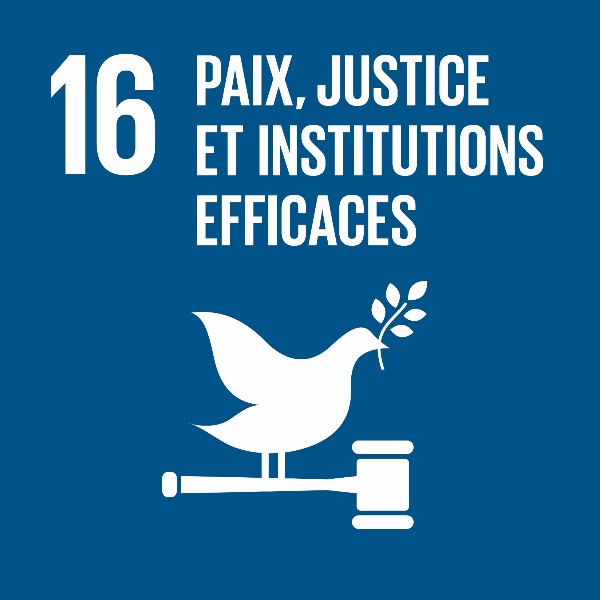 ODD 17: Partenariats pour la réalisation des objectifs
Renforcer les moyens de mettre en oeuvre le Partenariat mondial pour le développement durable et le revitabliser
Cibles: l’amélioration de la mobilisation de ressources nationales est internationales; la promotion du transfert et de la diffusion de technologies; promouvoir un système commercial multilatéral universel, réglementé, ouvert, non discriminatoire et équitable; le renforcement des politiques et des structures institutionnelles; le renforcement partenariats multipartites; le soutien des données, suivi et application du principe de responsabilité.
Droits de l’homme concernés:
Droit des peuples à l’auto-détermination [ICCPR, ICESCR art.1(1); DRtD art.1(1)] 
Droit des peuples au développement et à la cooperation international  [DUDH art.28; ICESCR art.2(1); CRC art.4; CRPD art.32(1); DRtD arts.3-5] 
Droit de profiter des avantages du progrès scientifique, incluant la cooperation internationale dans le domaine de la science [DUDH art.27(1); ICESCR art.15(1)] 
Droit à la vie privée [DUDH art.12; ICCPR art.17], incluant le respect des principes ethiques de droits de l’homme dans la collecte et l’utilisation des statistiques [CRPD art.31(1)]
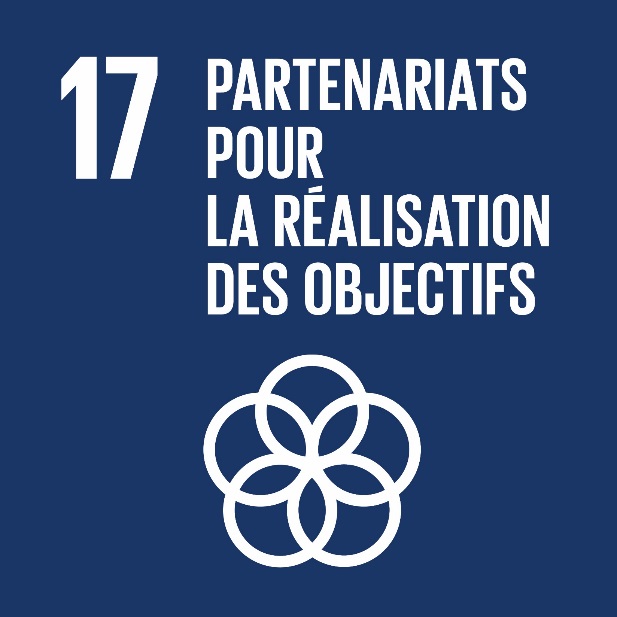